What limits Southern Rockies pika distribution?
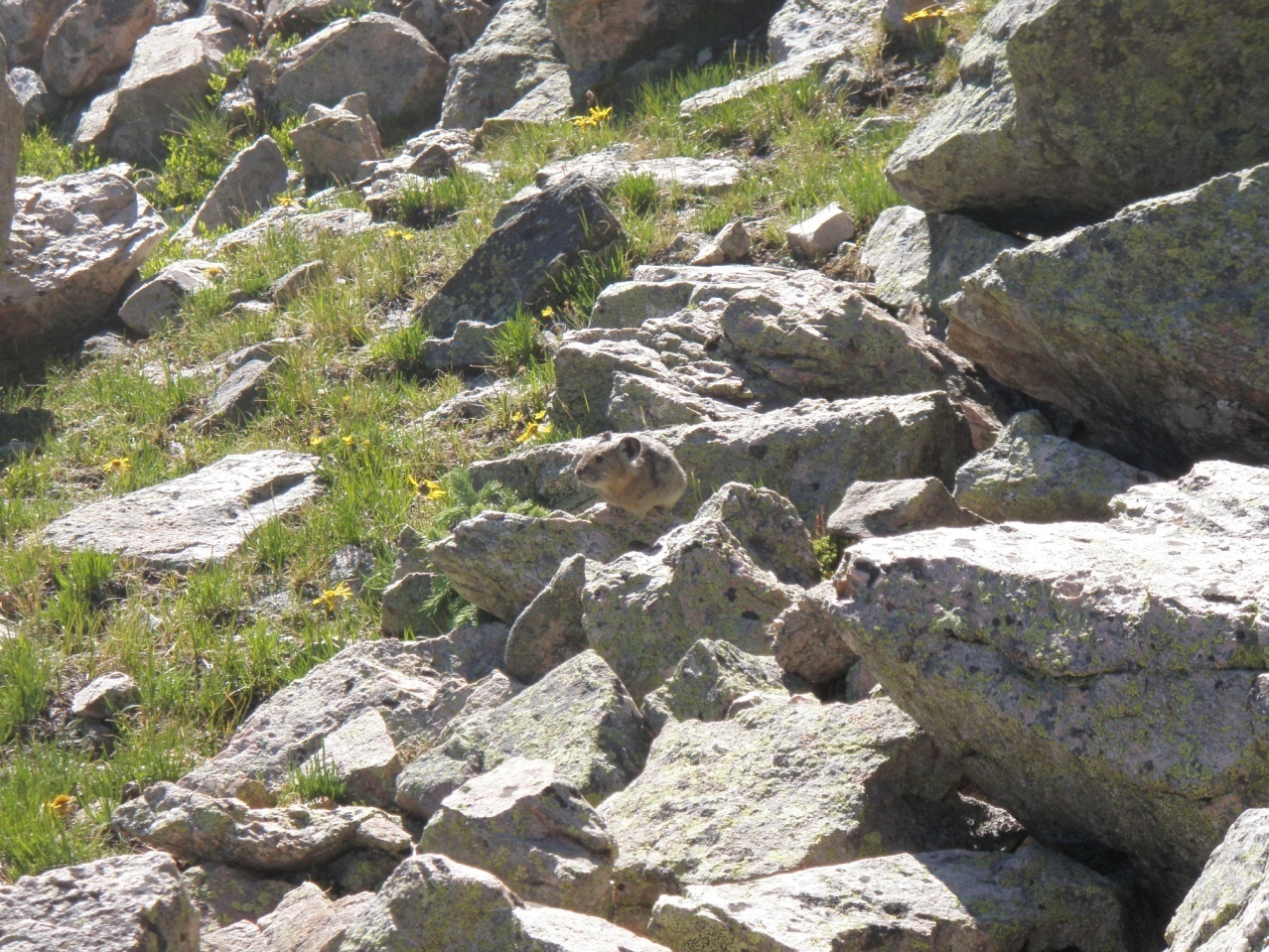 Liesl Peterson Erb
Ph.D. Candidate
Ecology and Evolutionary Biology
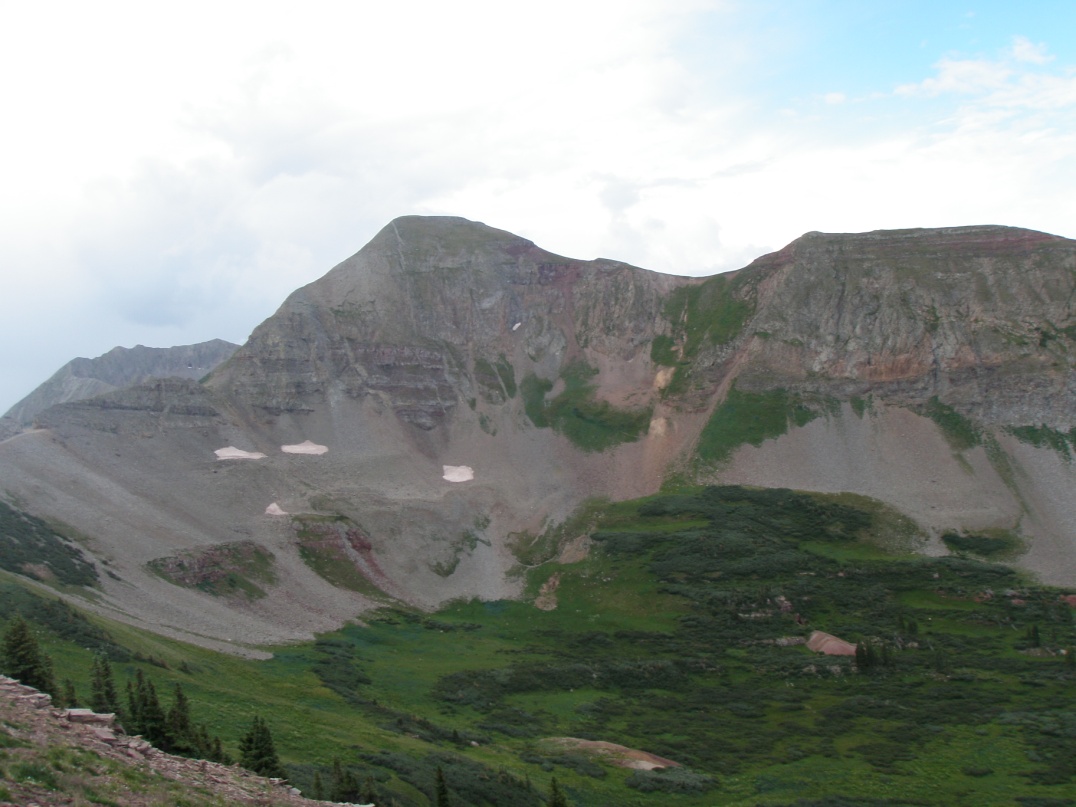 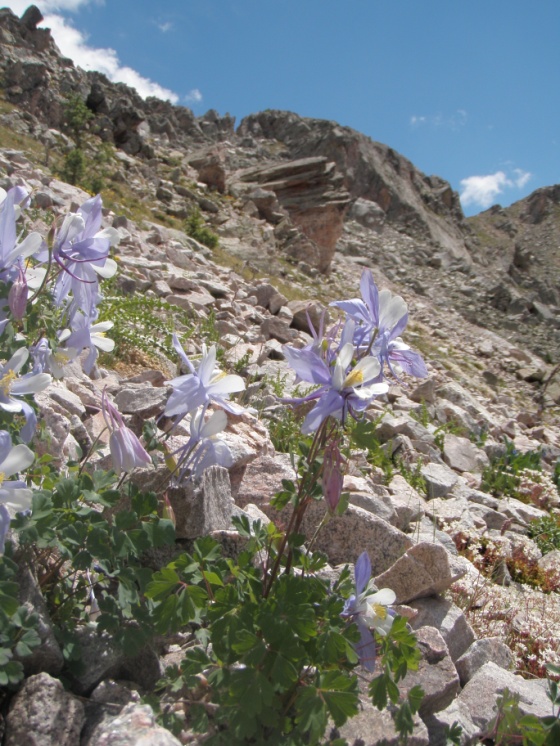 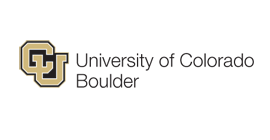 Liesl.Erb@Colorado.edu
Photos courtesy of Justine Smith
How can pikas be affected by climate?
Courtesy of Dr. Chris Ray
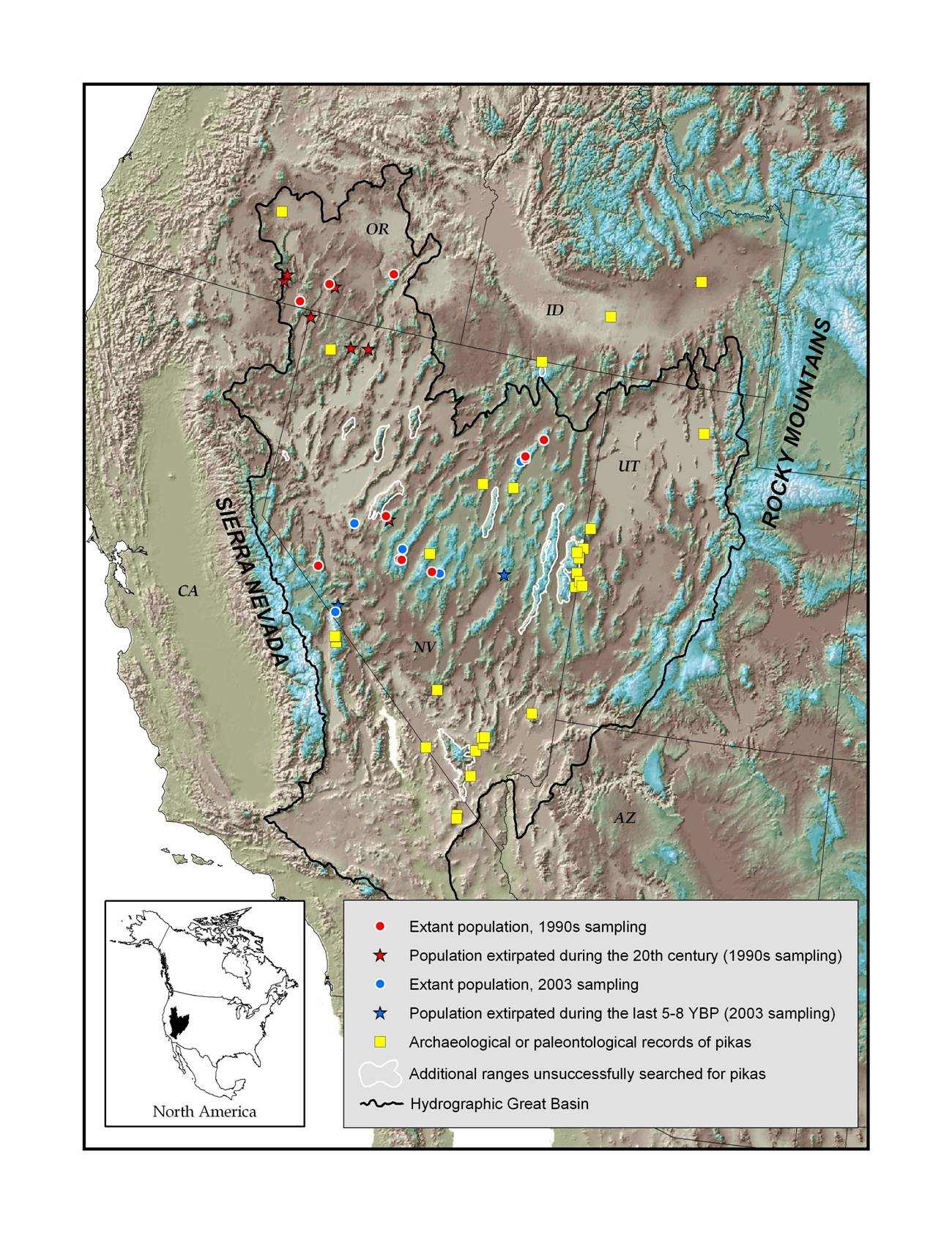 Ochotona princeps distribution
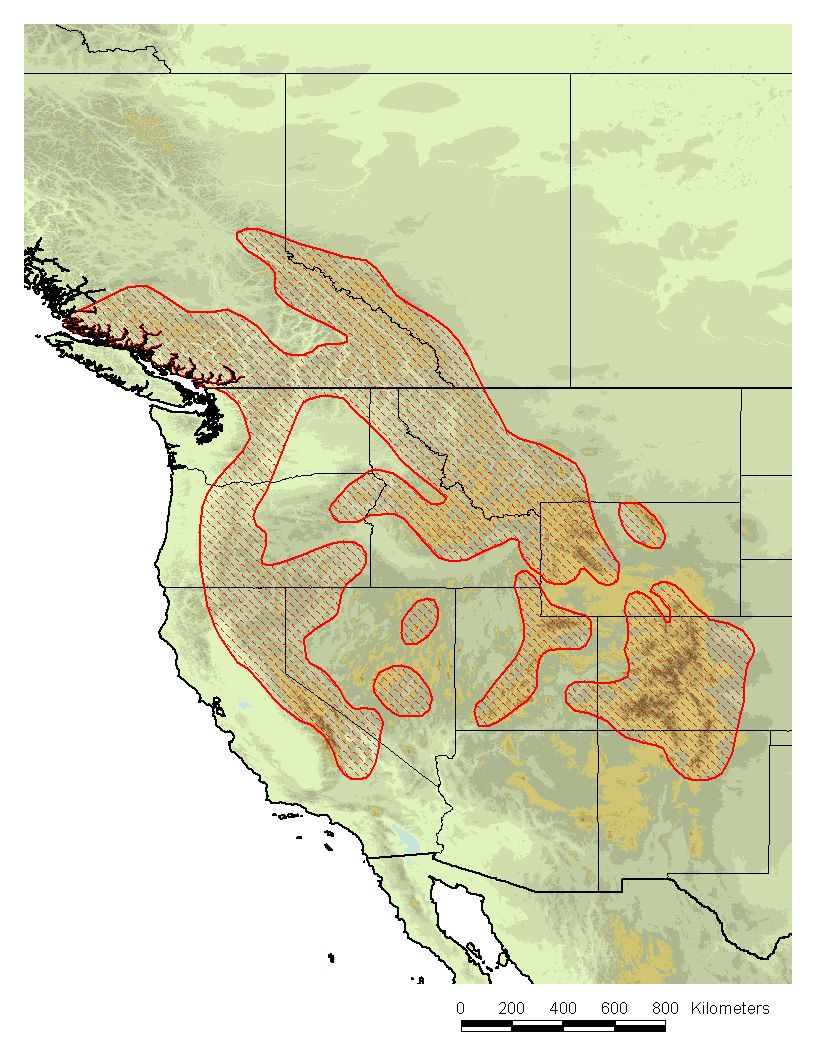 25 historical populations
recorded 1898-1990
(average date = 1933)

6 extinct by 1999 (►)
10 by 2008 (◄)

Extinction rate is rising
Beever et al. 2011, Global Change Biology
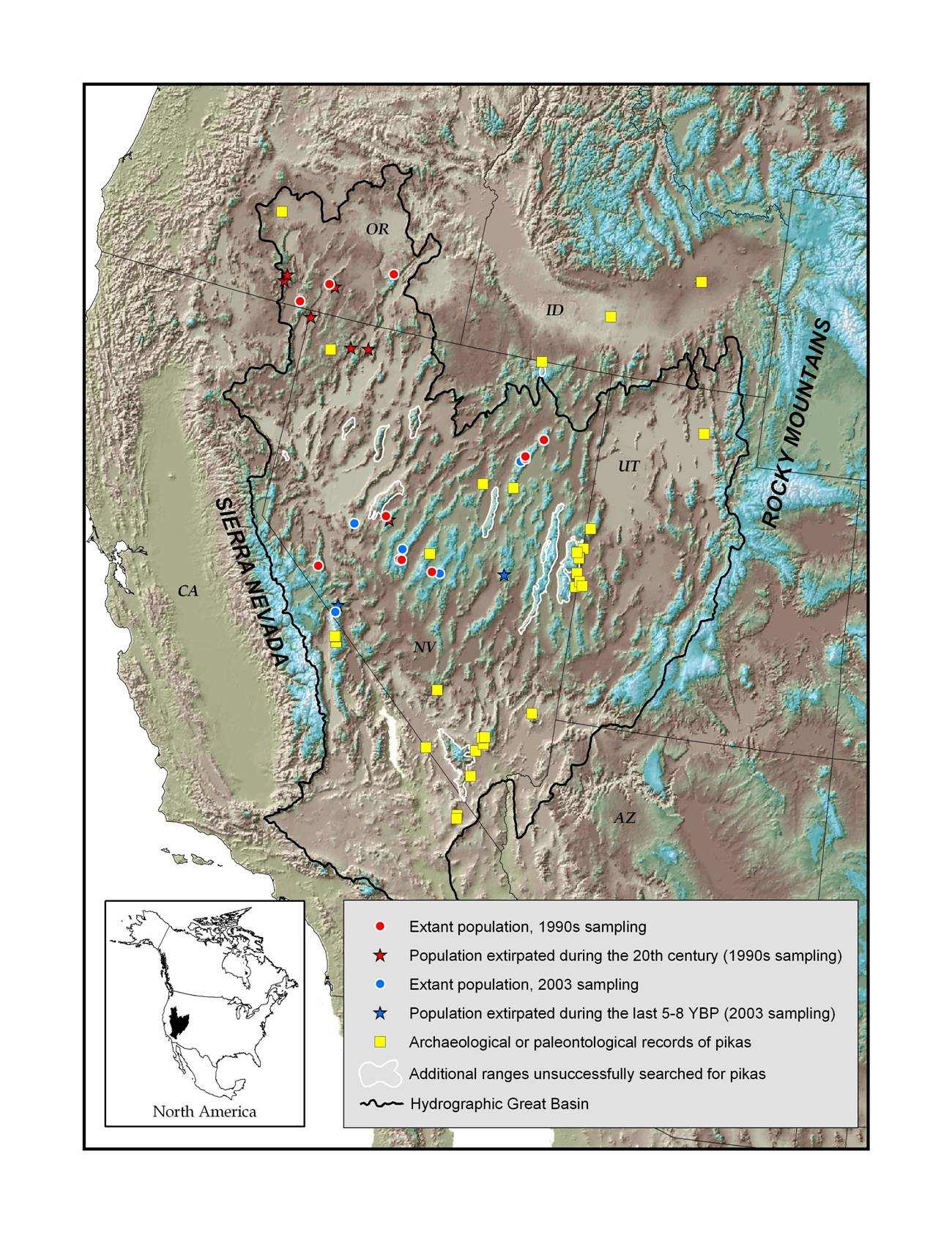 Ochotona princeps distribution
25 historical populations
recorded 1898-1990
(average date = 1933)

6 extinct by 1999 (►)
10 by 2008 (◄)

Extinction rate is rising

Best Predictors:
 Chronic heat stress
 Acute cold stress
Beever et al. 2011, Global Change Biology
Great Basin 	   vs.      Southern Rockies
Less overall habitat
 Lower elevation
 Isolated pika populations
More overall habitat
 Higher elevation
 More connectivity between populations?
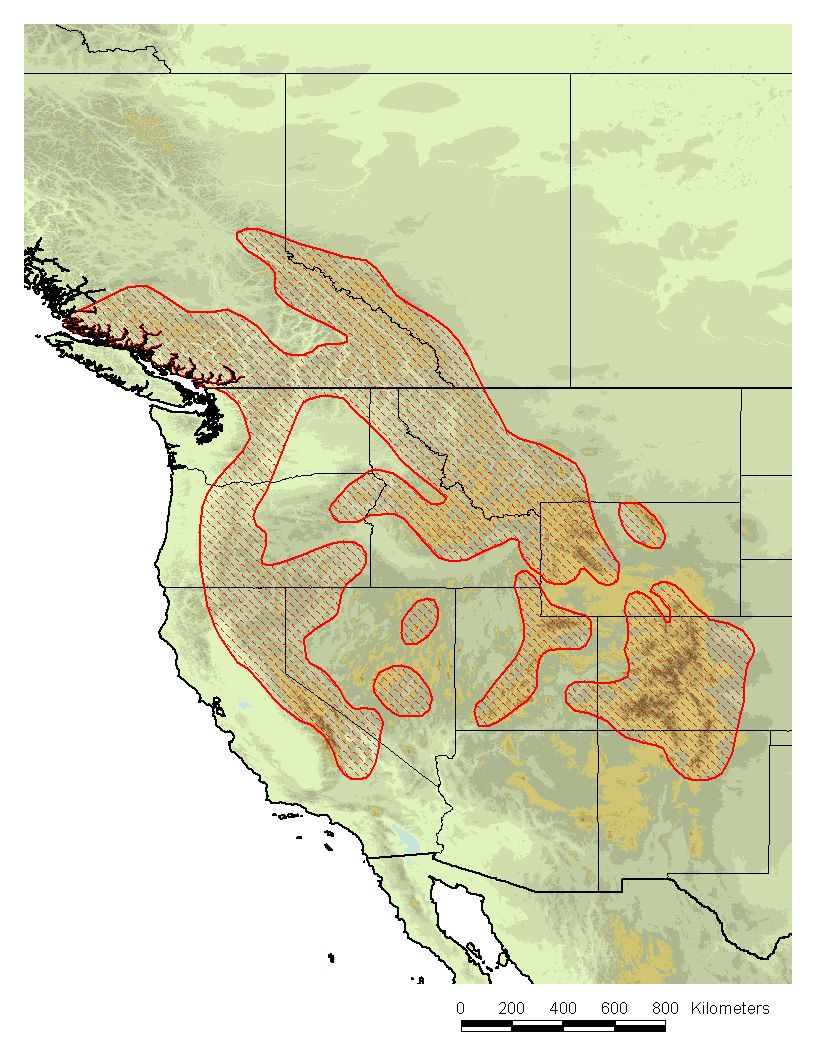 [Speaker Notes: GB valley floor ~3000 ft]
Great Basin 	   vs.		Southern Rockies
Less overall habitat
 Lower elevation
 Isolated pika populations
More overall habitat
 Higher elevation
 More connectivity between populations?
10,000 feet
[Speaker Notes: GB valley floor ~3000 ft; point being: if they’re doing poorly here, we REALLY have a problem.]
What about the Southern Rockies?
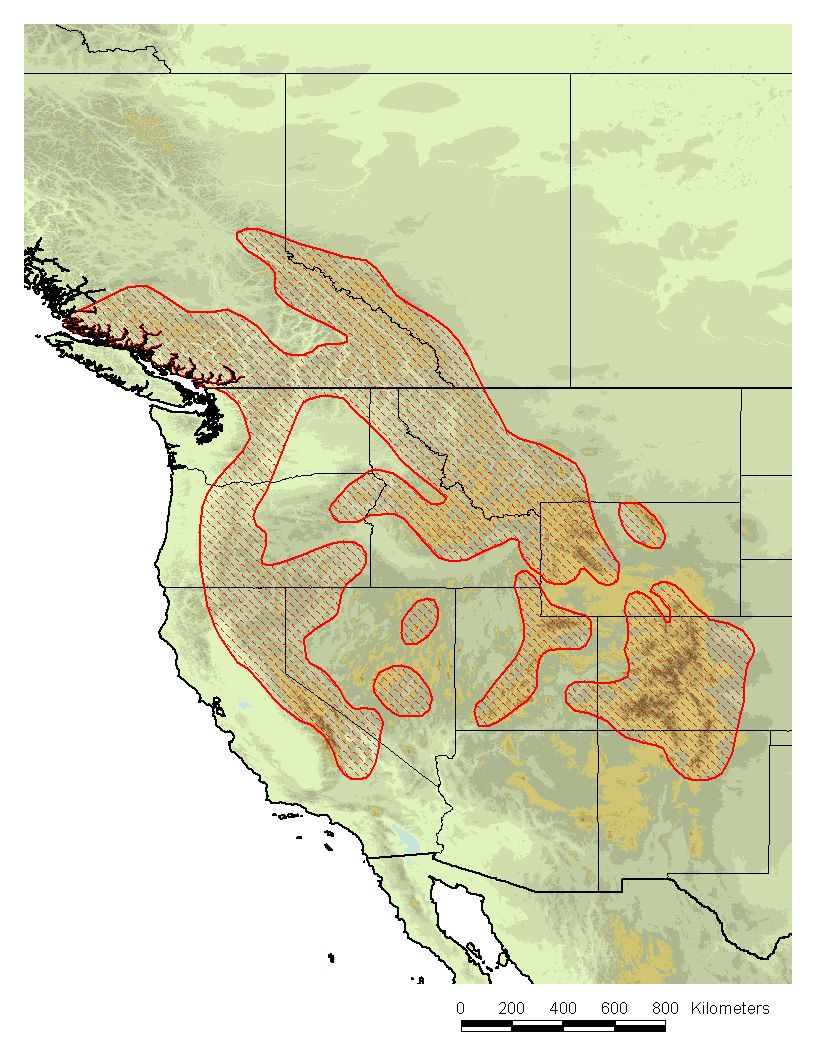 ?
Trends here could determine the fate of the species
[Speaker Notes: More habitat, some of the southern-most habitat]
Research Questions
How has modern climate change impacted the distribution and abundance of O. princeps in the Southern Rocky Mountains?
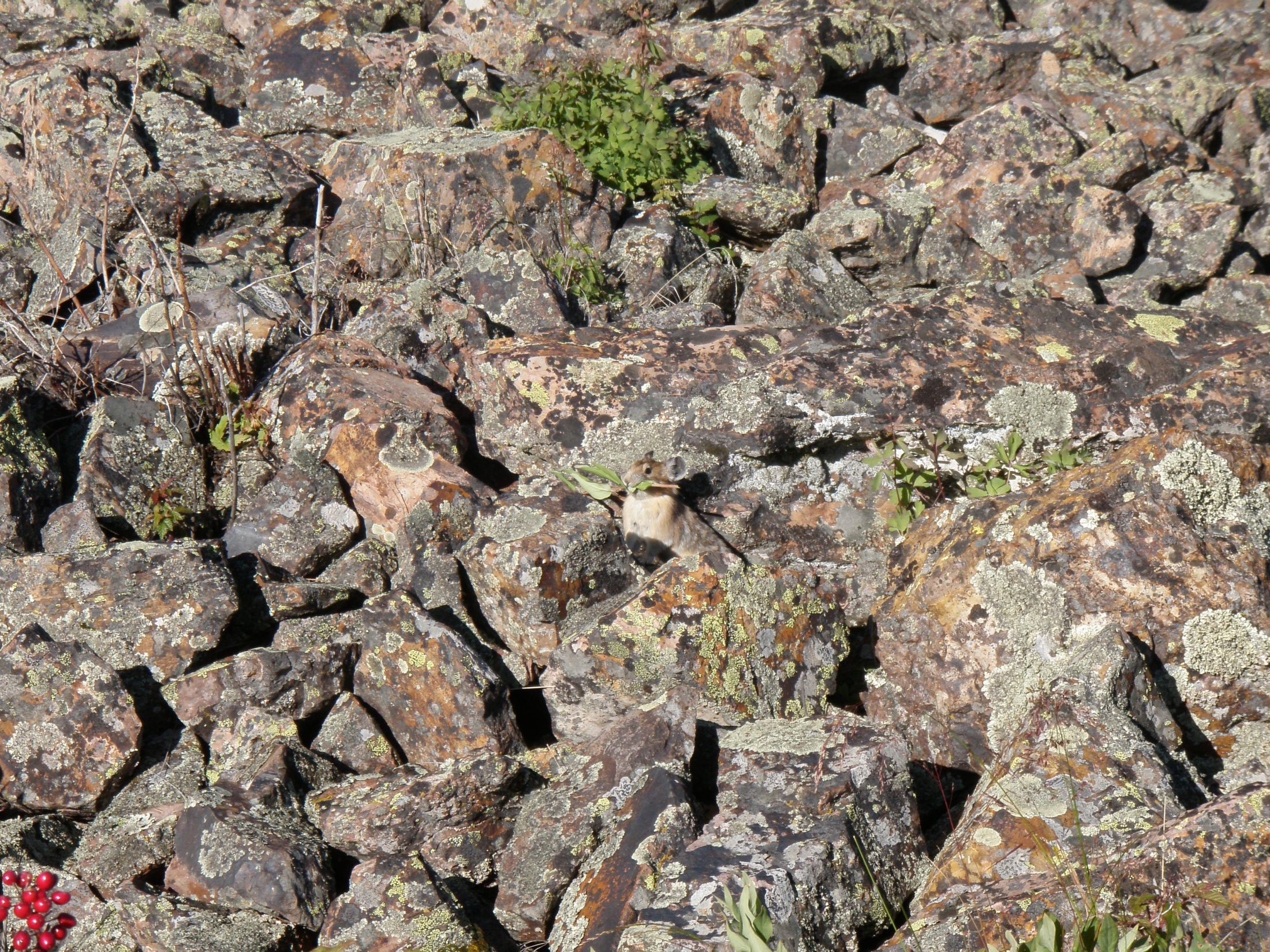 Current distribution?
Trends in distribution?
Are populations stable?
What factors are driving changes in distribution and/or abundance?
Study Area
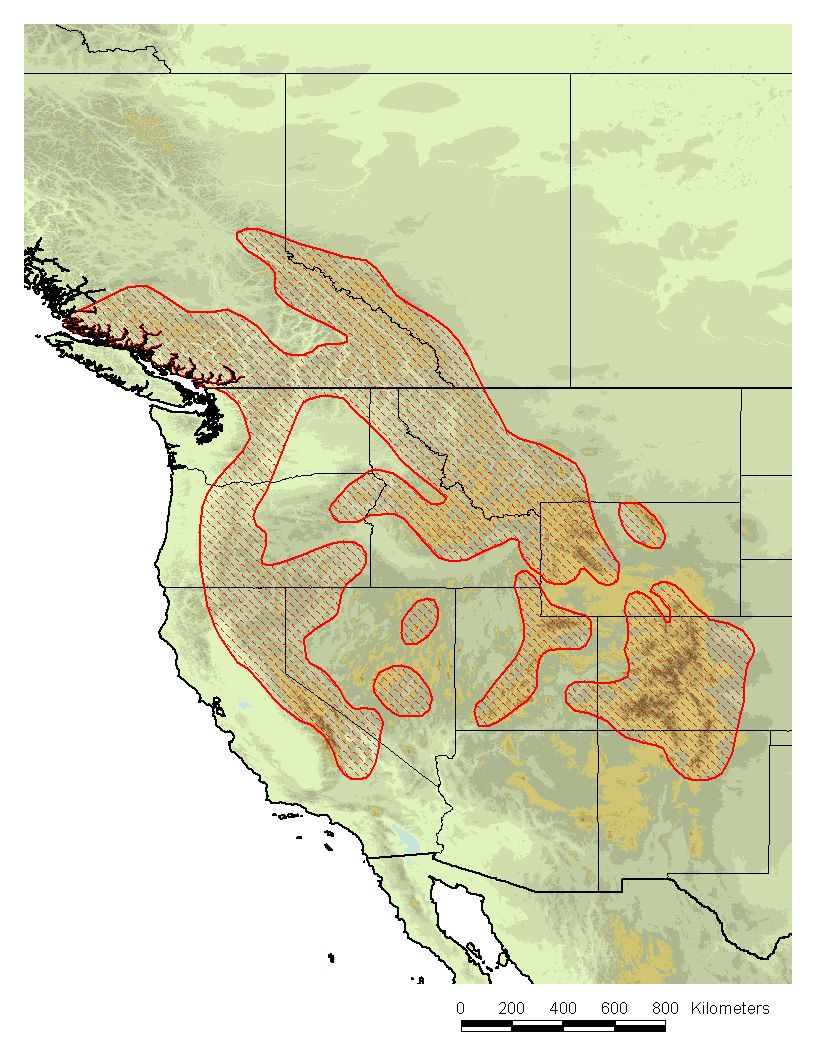 The Southern Rockies
Laramie, WY 
	to Santa Fe, NM
~430 miles
Western CO border 
	to the plains
~250 miles
Methods: Determining changes in distribution
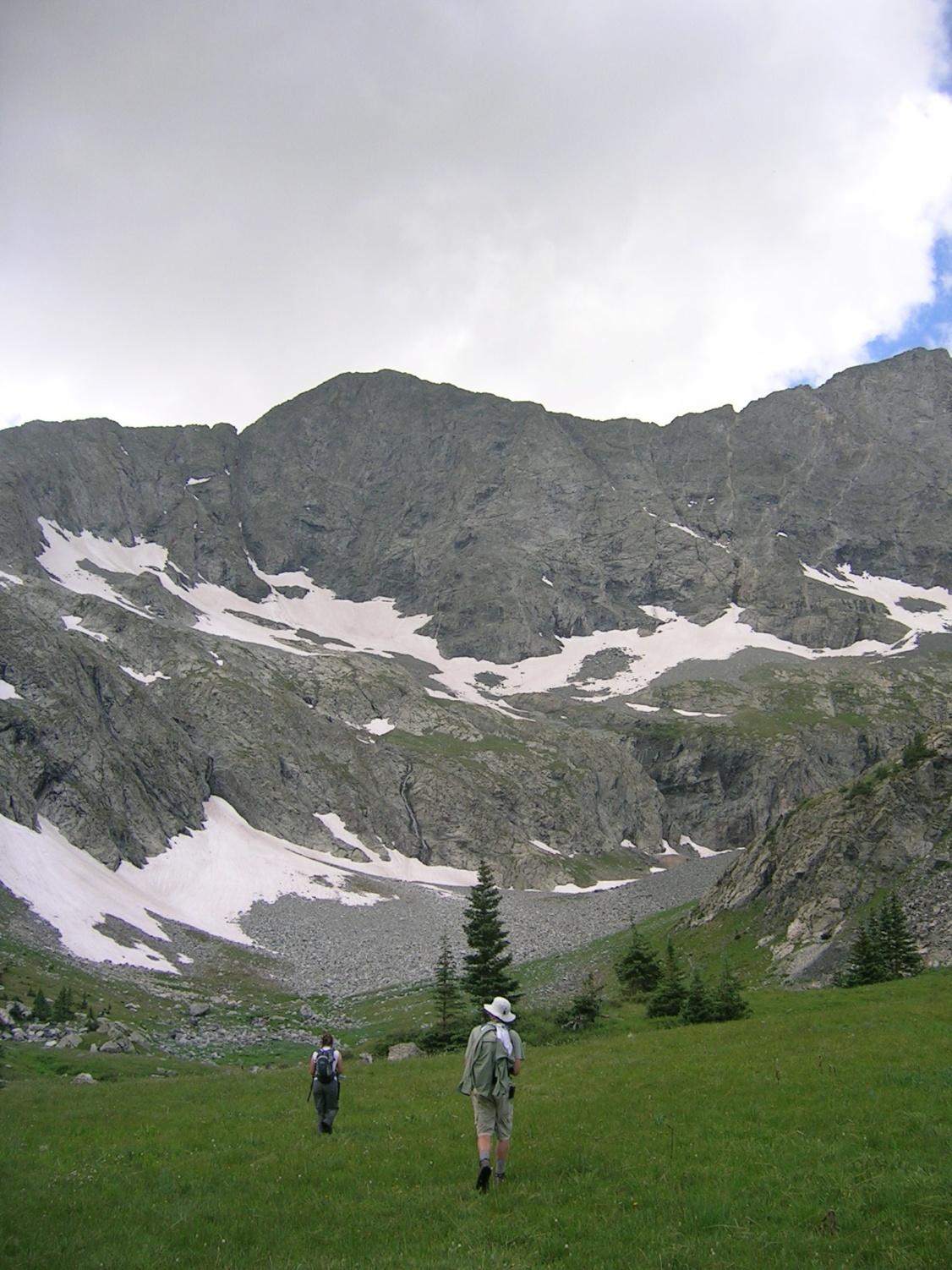 Resurvey of historically occupied sites
Historical records (1896-1979)
[Speaker Notes: GBIF]
Methods:
Pika occupancy
Visual confirmation
Calls
Fresh haypiles
Scat haypiles
Site characteristics
Talus properties
Slope/aspect
Vegetation
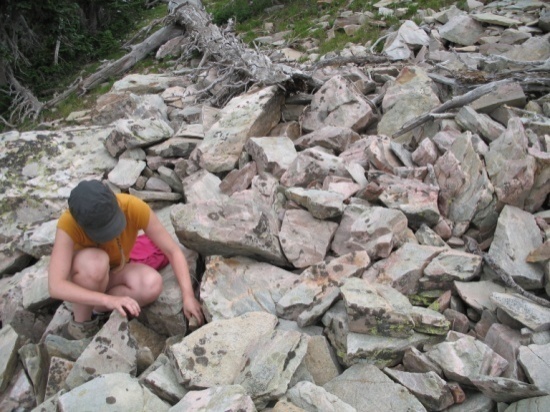 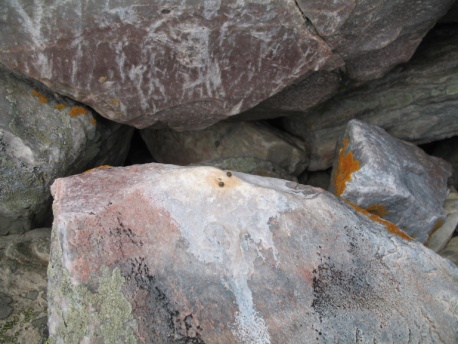 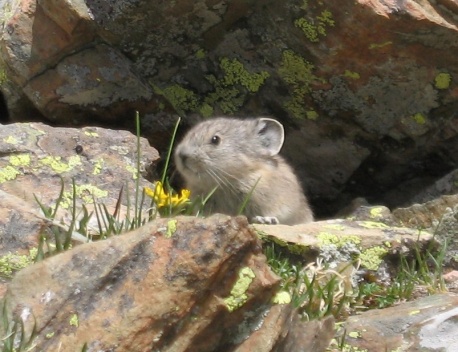 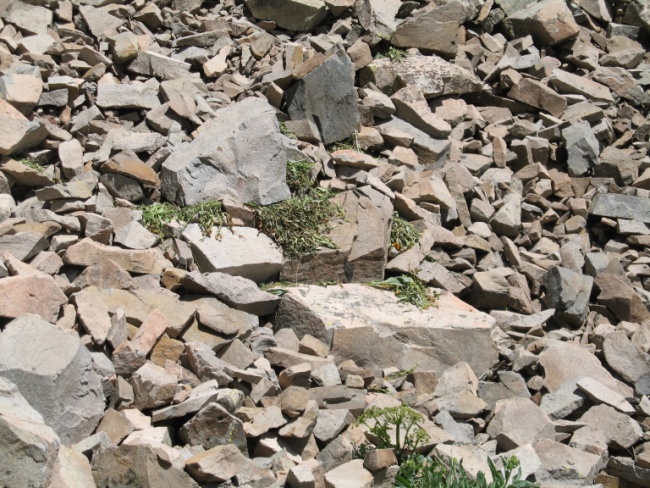 Today’s Activity:
Develop hypotheses about pika distribution patterns
Variables to work with:

Elevation
Latitude
Summer high temperature
Yearly precipitation

Presence of water
Talus depth
S- vs. N-facing
Vegetation
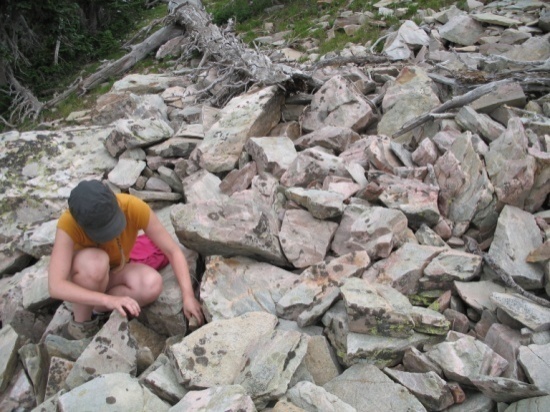 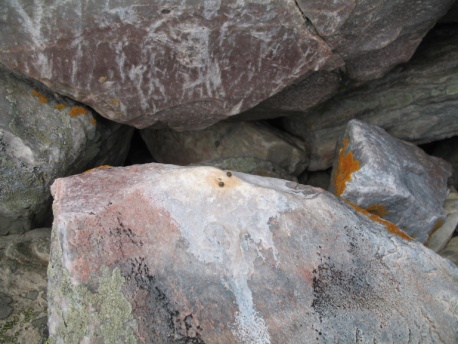 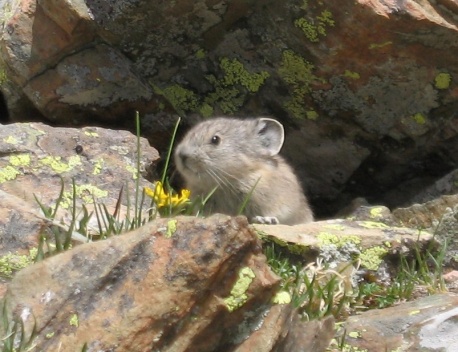 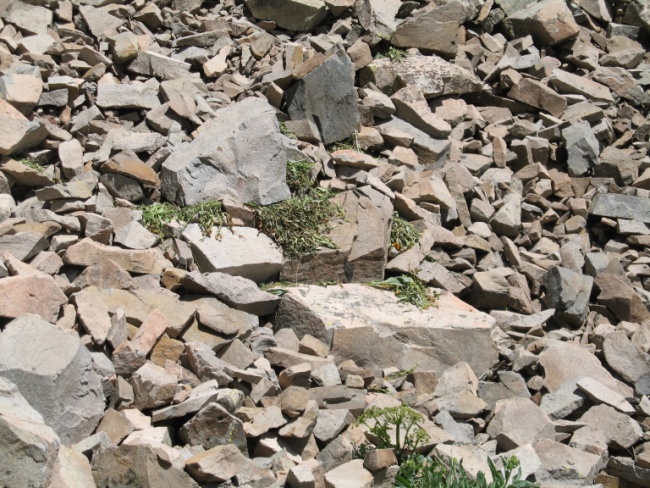